The Arlington Historical Society
David Pearson
President, Arlington Historical Society
March 27, 2024
Bluemont Civic Association
Arlington Historical Society
Mission: Improve our community by building knowledge of our diverse history 
Non-profit 501.3(c)
Currently funded entirely by membership dues and donations
Hosts free events to the public
Website and social media
The Arlington Historical Museum
Oldest schoolhouse (1893)
Acquired in 1961
Exhibits from Native America to 9/11
Model classroom c. 1900, (visitors can ring the school bell!)
1805 South Arlington Ridge Road
Open FREE Sat & Sun, 1-4 pm
Group tours FREE upon request
The Ball-Sellers House Museum
Donated to AHS in 1975
County’s oldest structure, built c.1750
Existing 2-story addition built 1883
Microcosm of Arlington history
Open FREE! 
Saturdays Apr-Oct 1-4 pm
Free group tours upon request
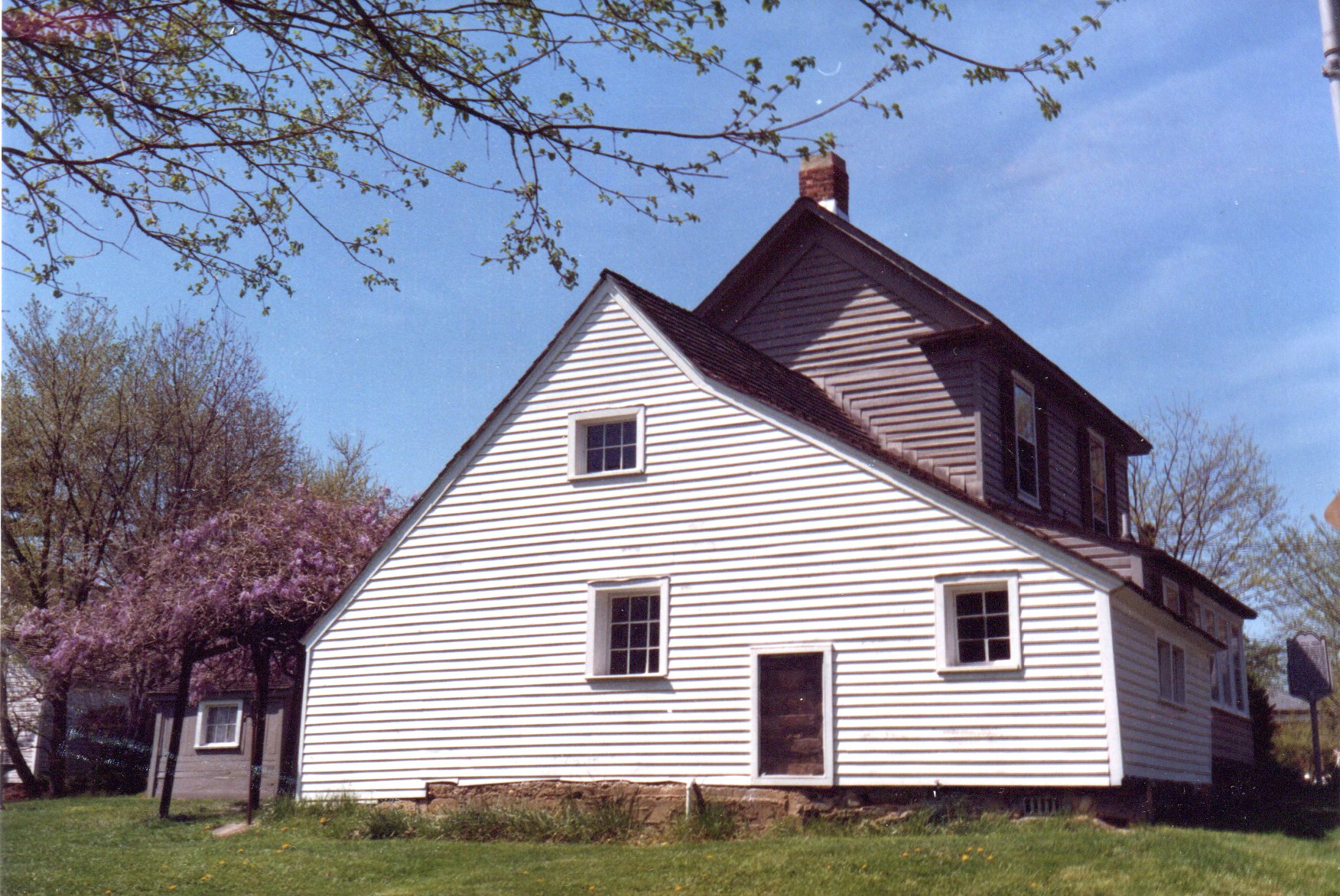 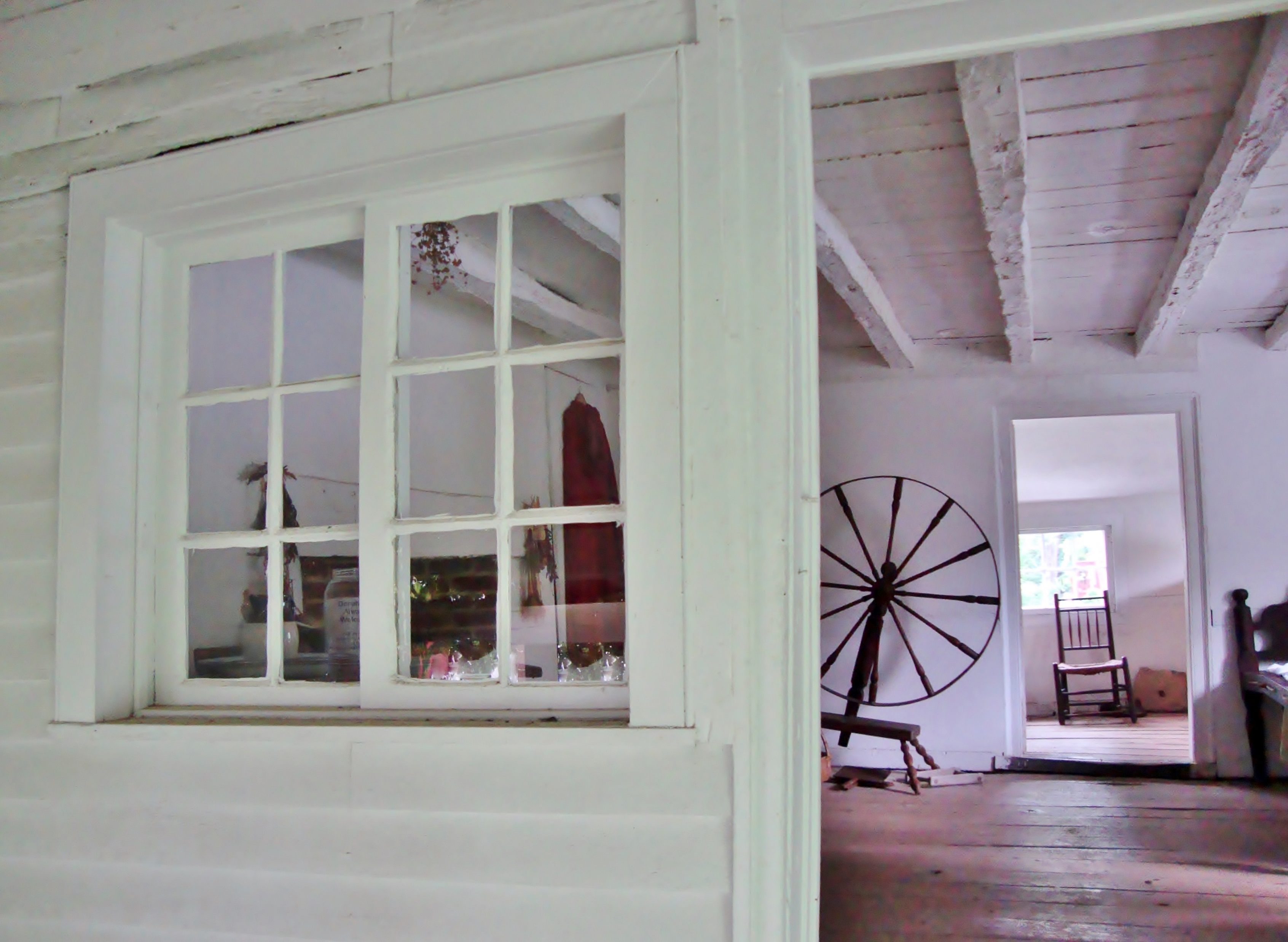 Free Monthly Public Events Year Round
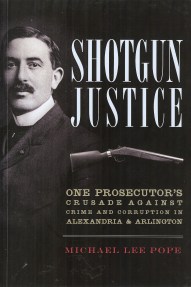 May 9: Shotgun Justice: A Crusader Against Crime and Corruption with journalist and author Michael Lee Pope
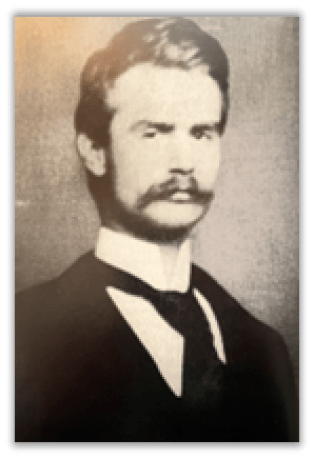 Apr 11: The Rambler: The Washington Star’s Local Reporter in Arlington: 1912-1927 with author and AHS Board Member Marty Suydem
Jul 11: Revolutionary Arlington with former HALRB chair and member and current AHS volunteer and tour leader Kevin Vincent
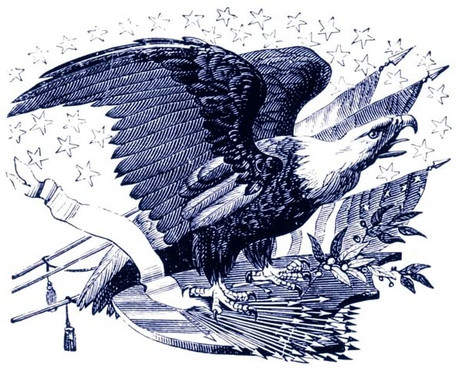 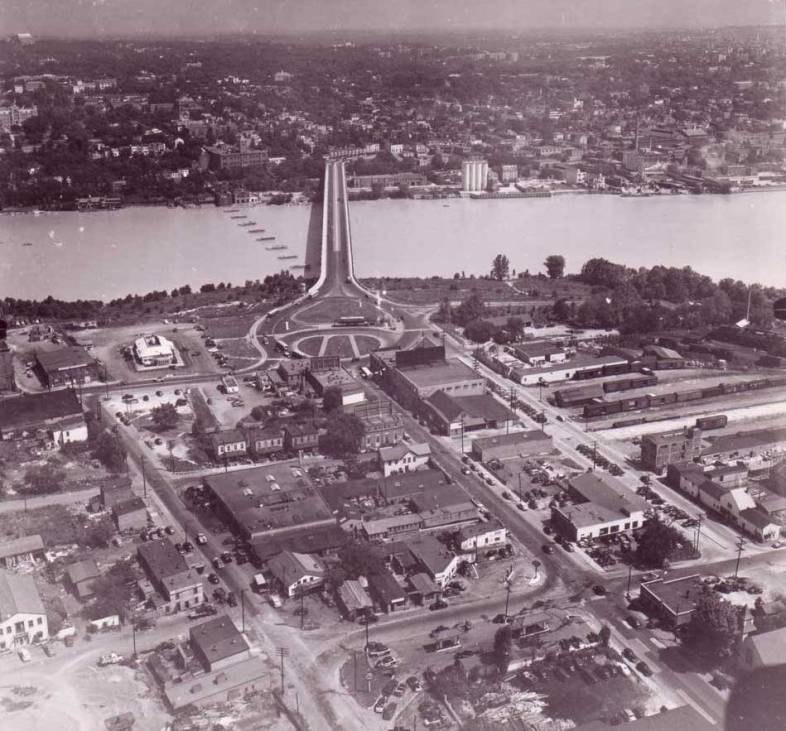 Jun 13: Window Seat to Arlington’s Riverfront with journalist and retired Smithsonian Air & Space Magazine researcher Roger Mola
Other Special Events
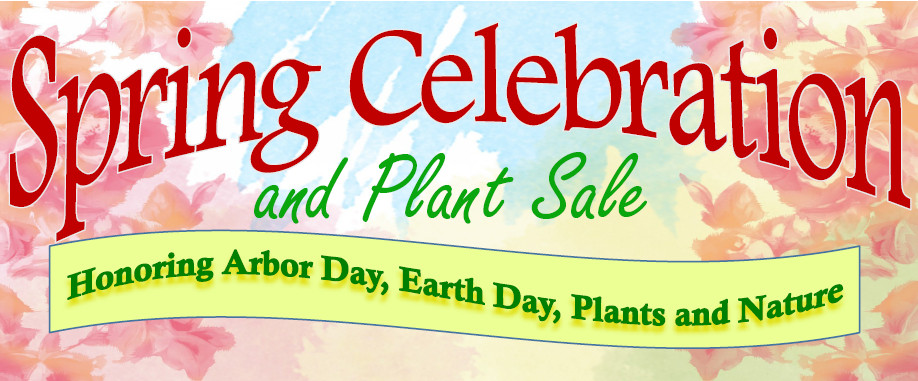 Apr 6: Ball-Sellers House: Sounds and Sights of a Colonial Famhouse Season opening of Arlington’s oldest extant structure with music of the colonial era
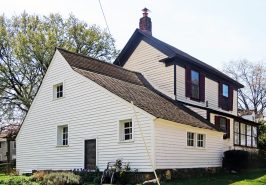 Apr 20: Ball-Sellers House Spring Celebration with the Glencarlyn Community Garden Celebrate Colonial Gardening with hands-on activities
Apr 28: An Ordinary Hero: A Conversation with Joan Mulholland Co-Sponsored event, hosted by Mount Olivet United Methodist Church and St. Mary’s Episcopal Church
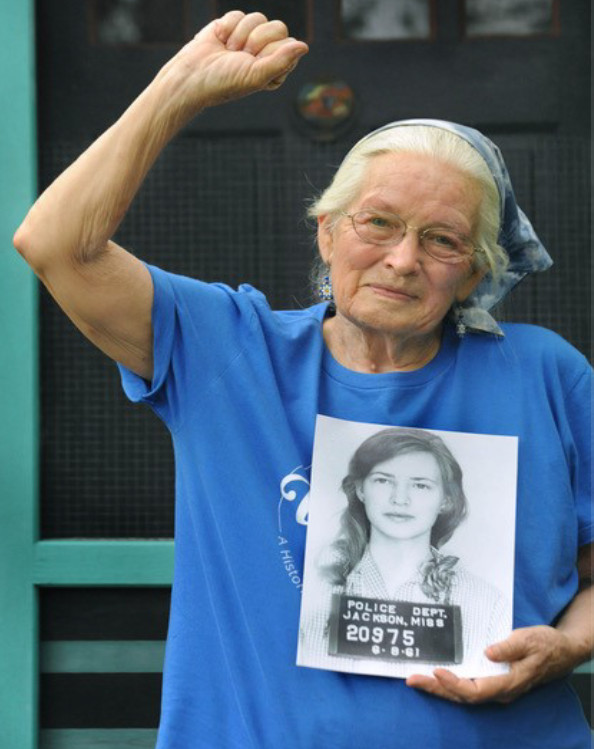 April 27th: George Washington’s Forest History Walk Guided walking tour of George Washington sites in Arlington
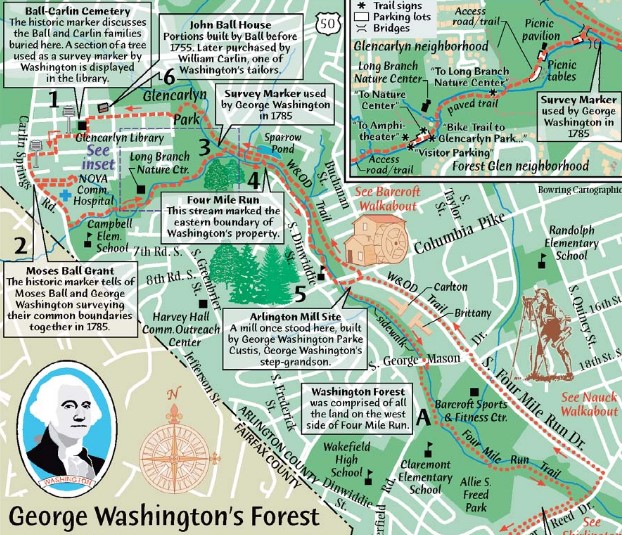 Special Project: Memorializing the Enslaved
In partnership with the Black Heritage Museum of Arlington
Recover history of the enslaved
Share their stories
Commemorative stones near property
Interactive online map on AHS website
In classrooms for all ages
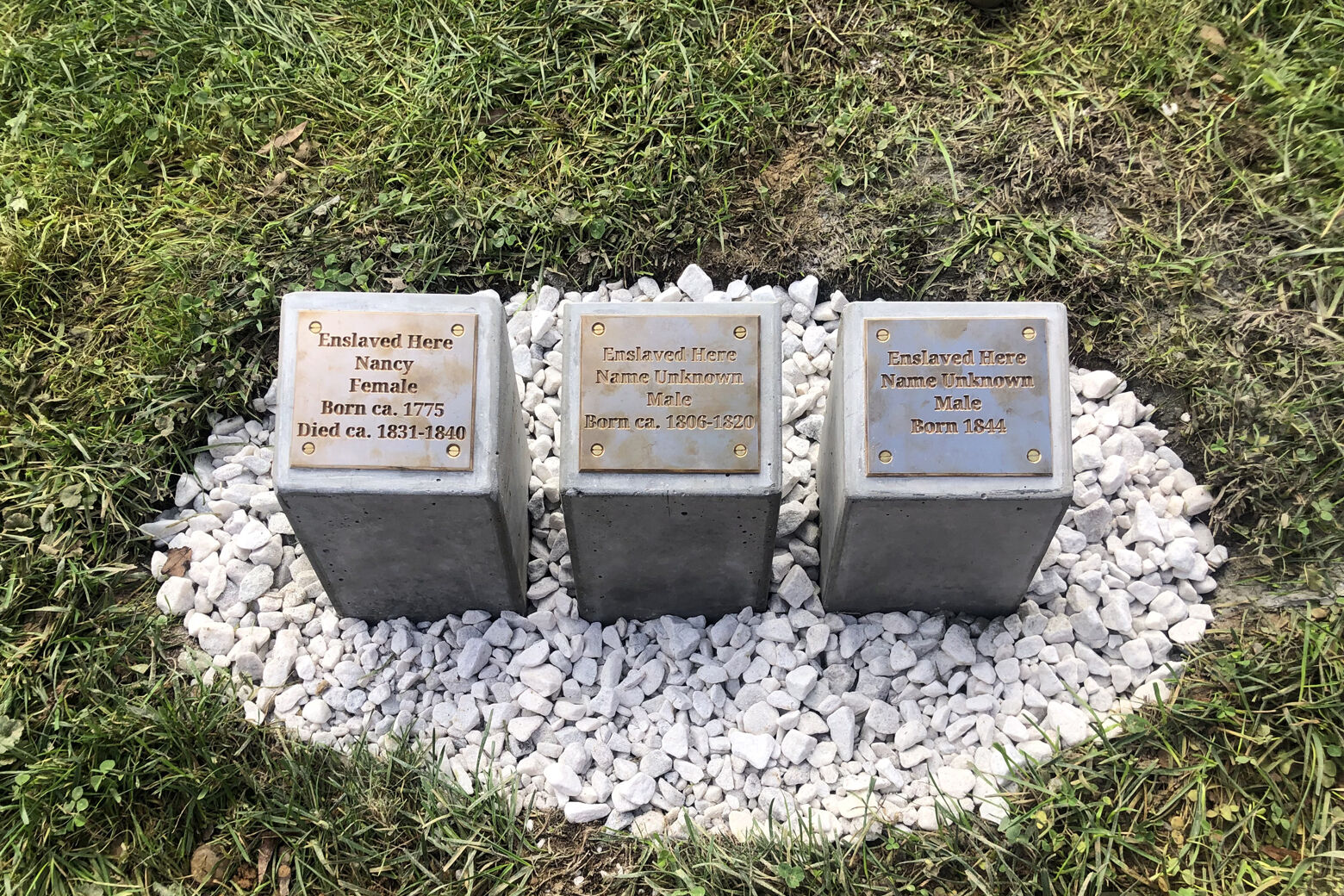 Placed first 3 markers at the Ball-Sellers House last October
Transforming the Arlington Historical Museum
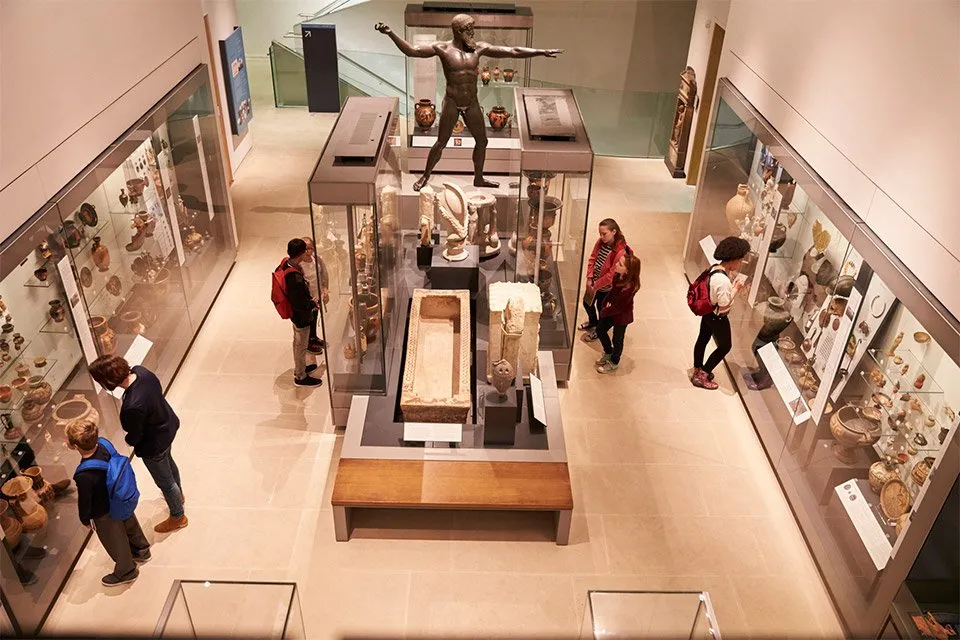 Refurbish and preserve
Renovate inside
Transform exhibits to better reflect all of Arlington
[Speaker Notes: The Museum is the premier destination to learn about Arlington’s unique place in history.
Museum exhibitions document Arlington’s diversity, tell stories representing all, and connect visitors with Arlington historical sites. 
Museum building serves as a vibrant, accessible community space.]
Serving the Community in Many Ways
[Speaker Notes: Free museum tours for groups and schools upon request
Museum-in-a-box artifacts in schools
Mini-exhibits at community events
Free guest lecturers on local history 
Free educational resources for teachers and Arlington students of any age
Partnering with others for commemorative events]
AHS and the Future
Build a stronger community by improving knowledge of our shared history.
Ensure history of all Arlington is preserved and shared through outreach, events, and publications
Transform exhibit space and provide access for all to Arlington Historical Museum: fund raising!
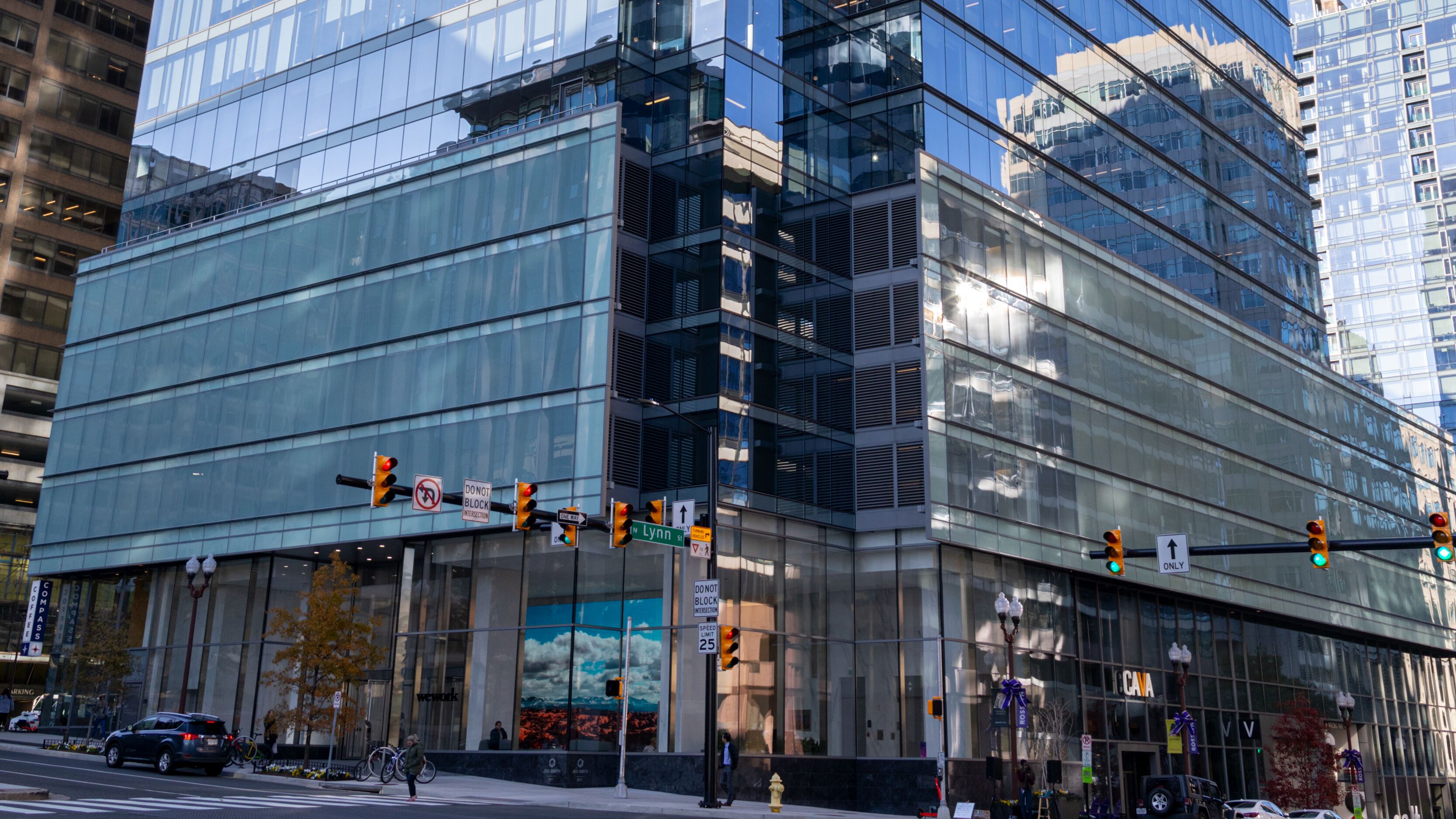 What Can AHS Do For You?
Present history on a topic you are interested in
Display artifacts related to your interests
Partner with you at your community events
Offer group tours at both museums or history walks in your community
Help you document your history
What Can You Do to Help the Arlington Historical Society?
Thank you!
For more information, go to our website:     
ArlingtonHistoricalSociety.org
Like us on Facebook: Arlington Historical Society

Find us on Instagram: @ArlingtonHistory

Email: info@arlingtonhistoricalsociety.org
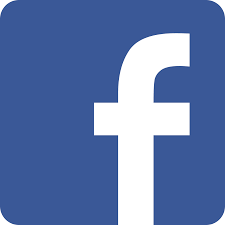 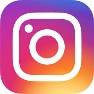